Типовые характеристики педагога, соответствующего требованиям первой 
и высшей 
квалификационных 
категорий
Старший воспитатель
«МБДОУ 8 комбинированного вида»
 Советского района г Казани                                                                                        Якупова З.А
Аттестация педагогических работников – это комплексная оценка уровня квалификации, профессионализма, продуктивности образовательной деятельности.
Аттестация необходима для:
Реализации личностно ориентированных моделей оценки результатов труда.
Развития системы проектирования личностных достижений педагогов.
Выявления реального уровня компетентности педагогических работников.
Расширения мотивационной сферы деятельности.
.
2
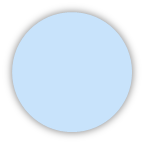 4
1
3
Требования  для установления первой  категории:
стабильные положительные результаты освоения обучающимися  образовательных программ
выявление развития у обучающихся способностей к научной (интеллектуальной),  творческой, физкультурно-спортивной деятельности;
личный вклад в повышение качества образования, 
совершенствование методов обучения и воспитания, 
-транслирование в педагогических коллективах опыта практических результатов своей профессиональной деятельности, 
-активное участие в работе   методических объединений 
педагогических  работников
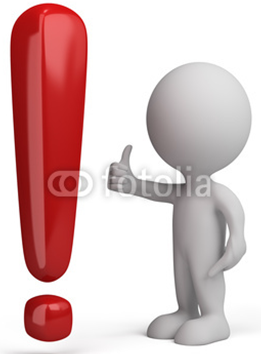 ПЕДАГОГ   -  РЕБЕНОК
Направлен на поддержку личности ребенка
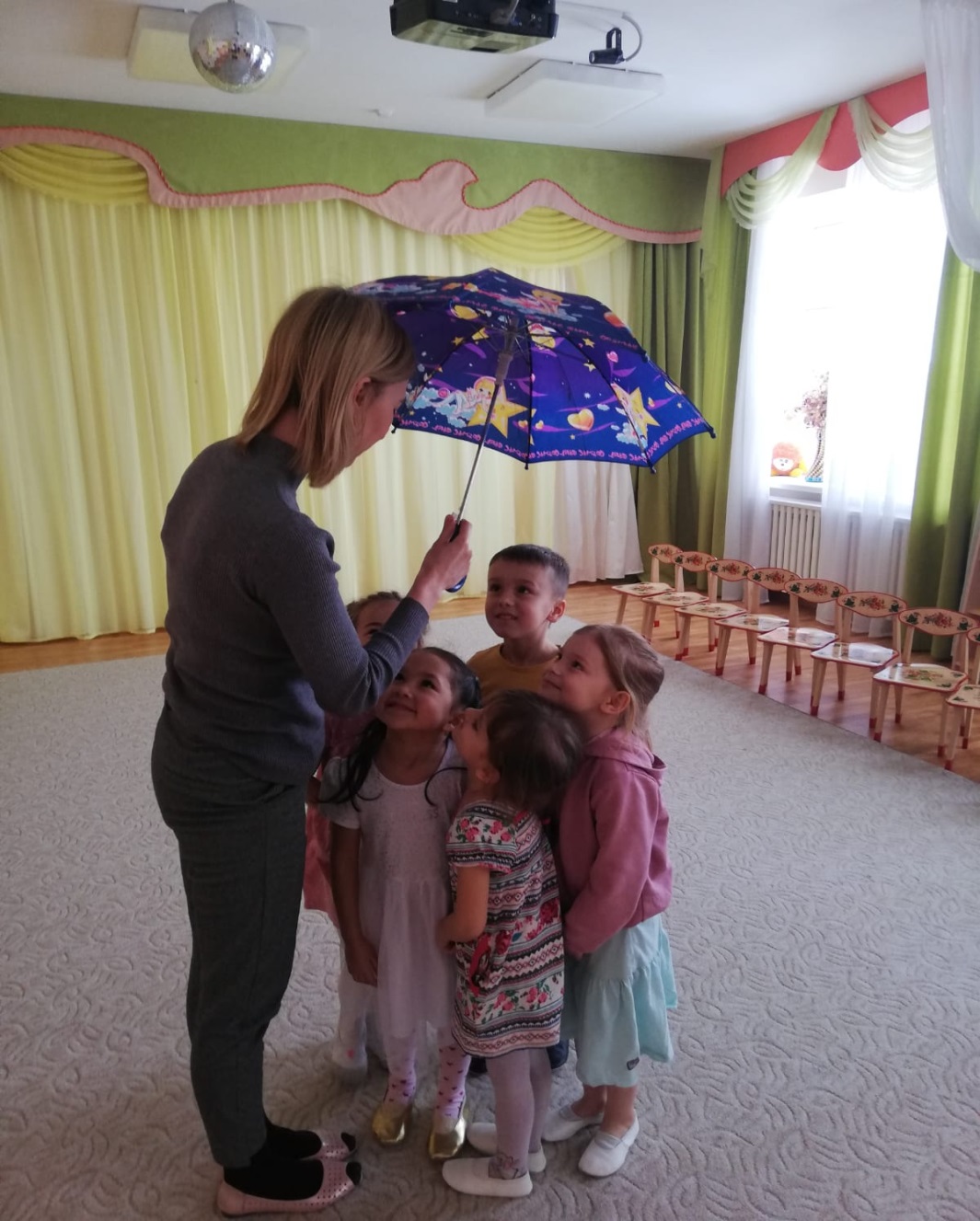 Умеет выбрать оптимальные методы и средства обучения
Способен воспринимать внутренний мир ребенка
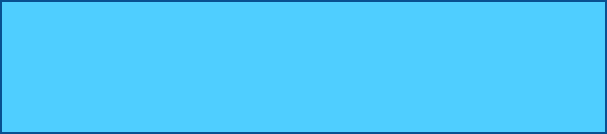 Отредактировать цели и задачи
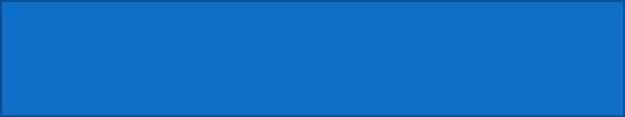 Умеет  побудить интерес к занятиям
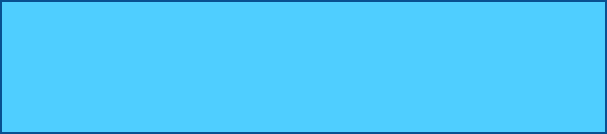 Обладает богатым опытом профессионального самообразования
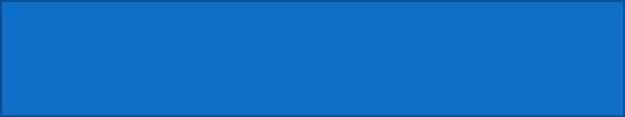 Создает ситуацию успеха
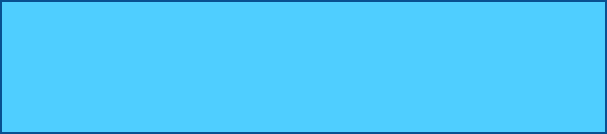 Применяет теоритические знания на практике
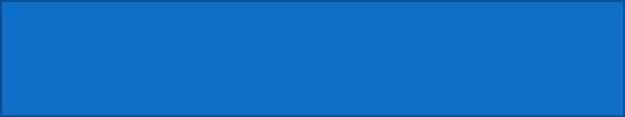 Использует положительную мотивацию ( одобрение, похвала)
Требования для установления высшей категории
достижение обучающимися положительной динамики результатов освоения образовательных программ по итогам мониторинга
личный вклад в повышение качества образования, совершенствование методов обучения и воспитания, и продуктивного использования новых образовательных технологий, транслирование в педагогических коллективах опыта практических результатов своей профессиональной деятельности, в том числе экспериментальной и инновационной
активно участвует  в работе методических объединений района и города
Педагогу с таким уровнем квалификации недостаточно успешно реализовать и модернизировать типовую образовательную программу, его знание учеников и предмета позволяет разрабатывать инновационные (авторские) программы, новые дидактические и методические материалы.
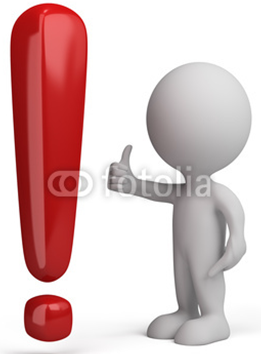 ПЕДАГОГ   -  ПЕДАГОГ
Использует исследовательские и опытно-экспериментальные методы обучения и воспитания.
Создает условия для реализации творческих возможностей воспитанников
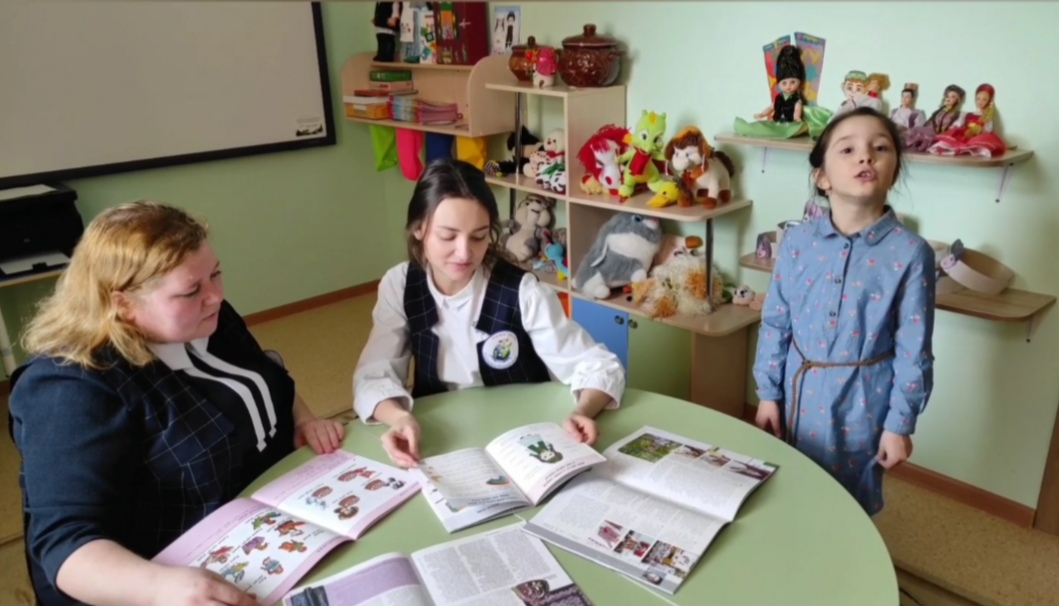 Может отредактировать цели и задачи в зависимости от запросов воспитанников
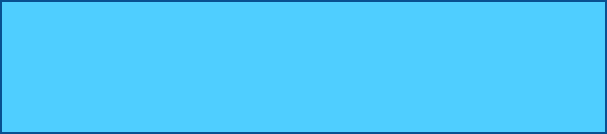 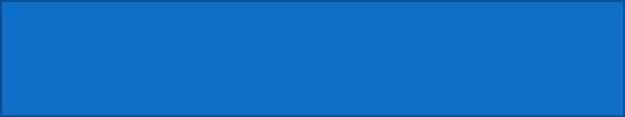 Использует элементы 
соревновательности
Формирует интерес к получению новых знаний
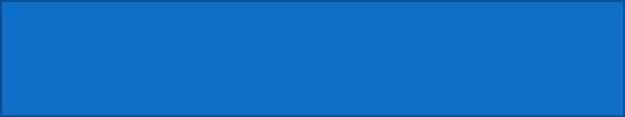 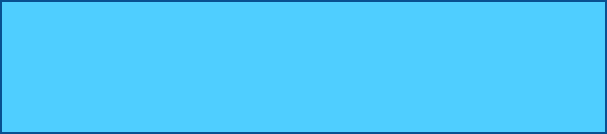 Разрабатывает авторский программы, новые дидактические и 
методические материалы
Поощряет  самостоятельную и исследовательскую деятельность воспитанников
Умеет проявлять творческий подход к решению разнообразных педагогических задач
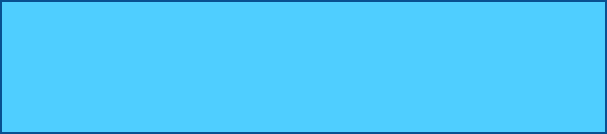 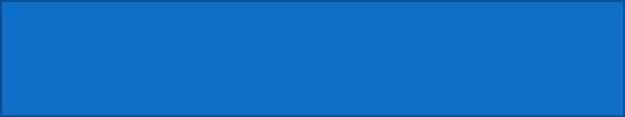 Умеет распределить нагрузку, управлять вниманием воспитанников
I этап- аналитико-диагностический

ЦЕЛЬ: Получение информации о возможностях, потребностях и интересах педагогов, качестве их профессиональной деятельности, выявление проблемы
посещение занятий;
 анкетирование; 
 собеседования с педагогами;
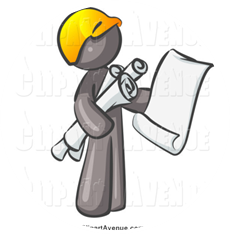 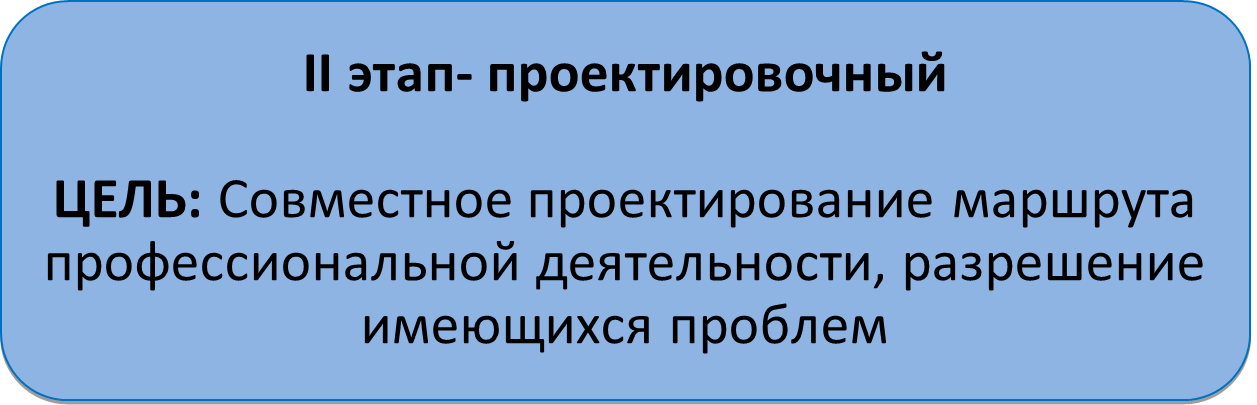 план работы по повышению квалификации;
выбор темы самообразования
 разработка плана 
     самообразования
План работы по повышению квалификации*Примечание. Каждое дошкольное образовательное учреждение разрабатывает свой план с конкретными задачами.
III этап– реализация маршрута (практический )

ЦЕЛЬ: Реализация деятельности педагога, оказание помощи педагогу путем использования активных методов и форм повышения квалификации
Систематическое обучение: 
 Консультирование;
 Семинары;
 Круглые столы;
 Деловые игры;
 Дискуссии;
 Конференции;
 Педсоветы;
 Курсы повышения квалификации; 
 Школа педагогического мастерства.
Стимулирование педагогической активности:
 Смотры;
 Конкурсы;
 Методический день;
Ярмарка-презентация опыта педагогов.
КУРАТОРАМ ОО необходимо:
 оказывать методическую и консультационную поддержку педагогическим работникам при прохождении процедур аттестации
активизировать работу по обобщению педагогического опыта работников образовательных организаций
Разработать и утвердить перспективный план проведения аттестации педагогических работников в организации, с учетом качества образования, результативности работы каждого педагога
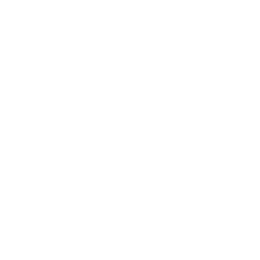 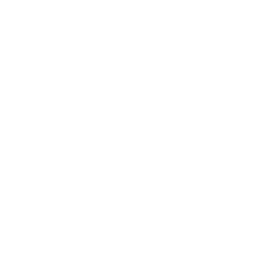 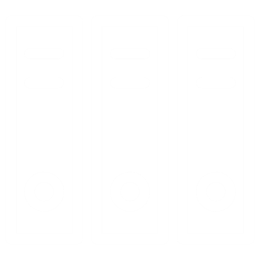 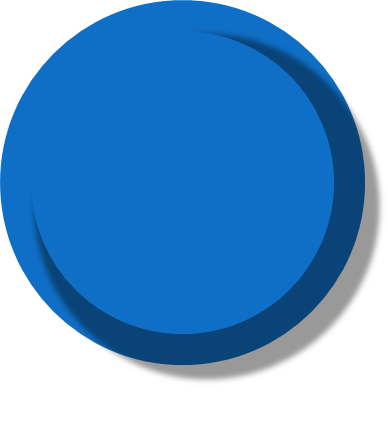 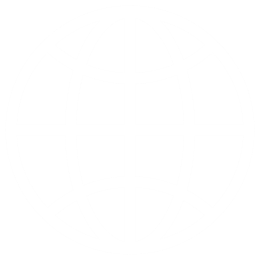 Если у педагога нет ЛЬГОТЫ
.
1 этап: 
информационный
2 этап:
прием заявлений
3 этап: организация подачи документов, загрузка документов
Экспертные документы
4 этап: тестирование
ПРОХОДЯТ ВСЕ!
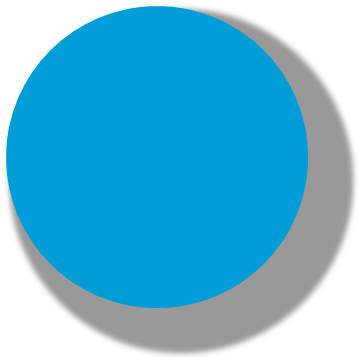 Перспективный план аттестации педагогических работников МБДОУ №8
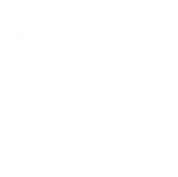 Единый перспективный план аттестации и курсов п овышения квалификации 
педагогических работников на перспективу 2021-2026 гг
Таблица составлена 01.07.2022
I
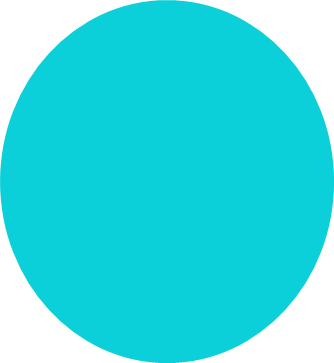 Приём заявлений
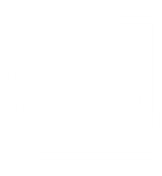 II
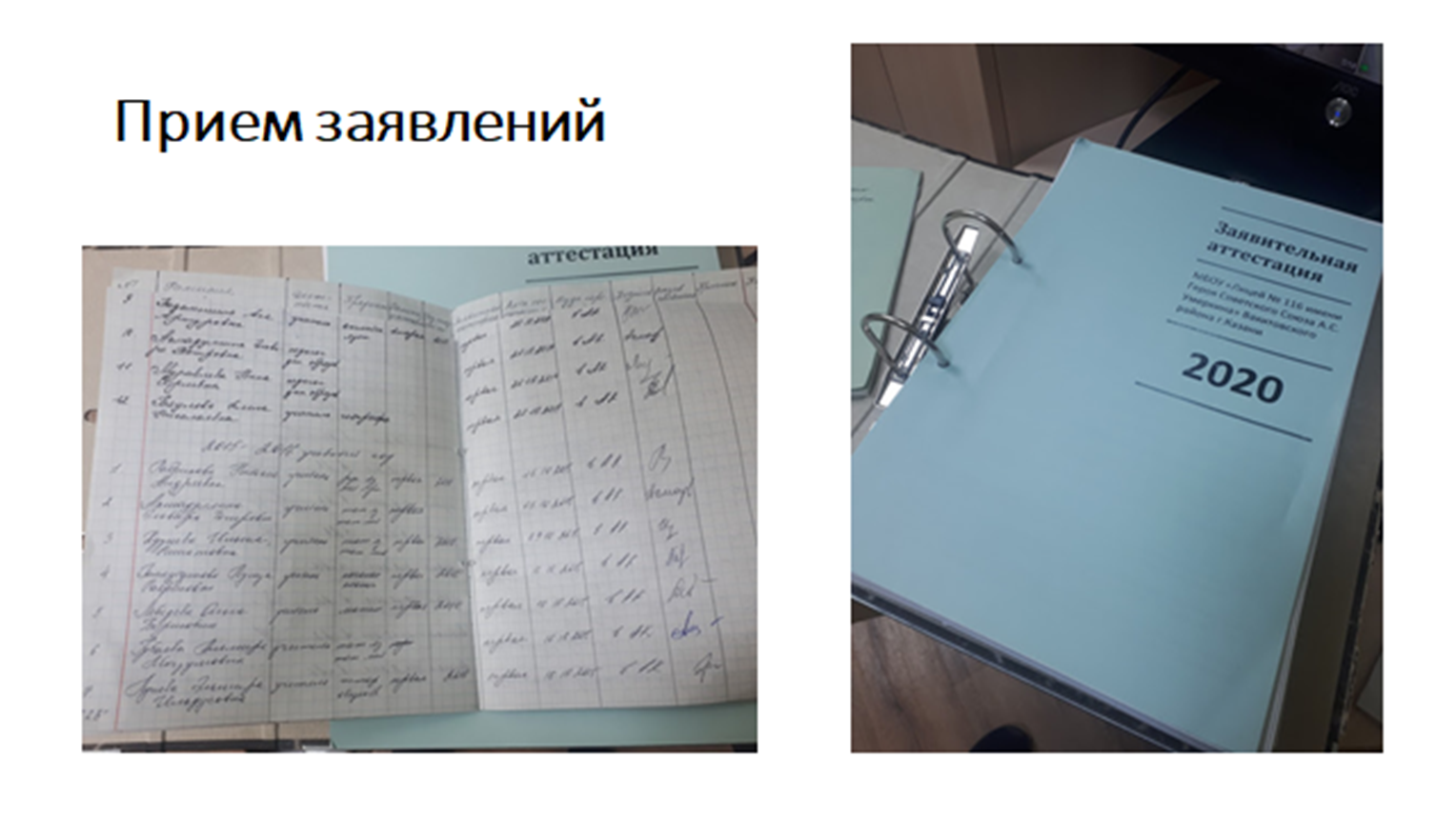 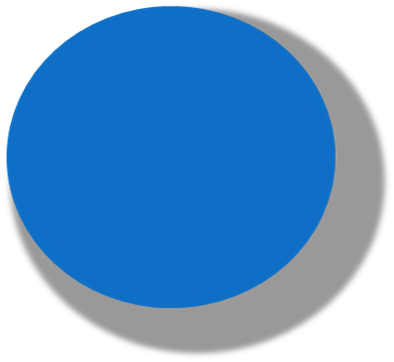 ПЕРВАЯ
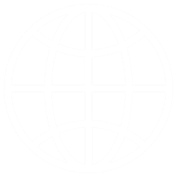 1. Заявление заявителя о проведении аттестации в целях установления квалификационной категории (электронное).
2. Карта результативности аттестуемого работника.       
3. Аттестуемые, подлежащие экспертизе, дополнительно прикрепляют лист самооценки.
III
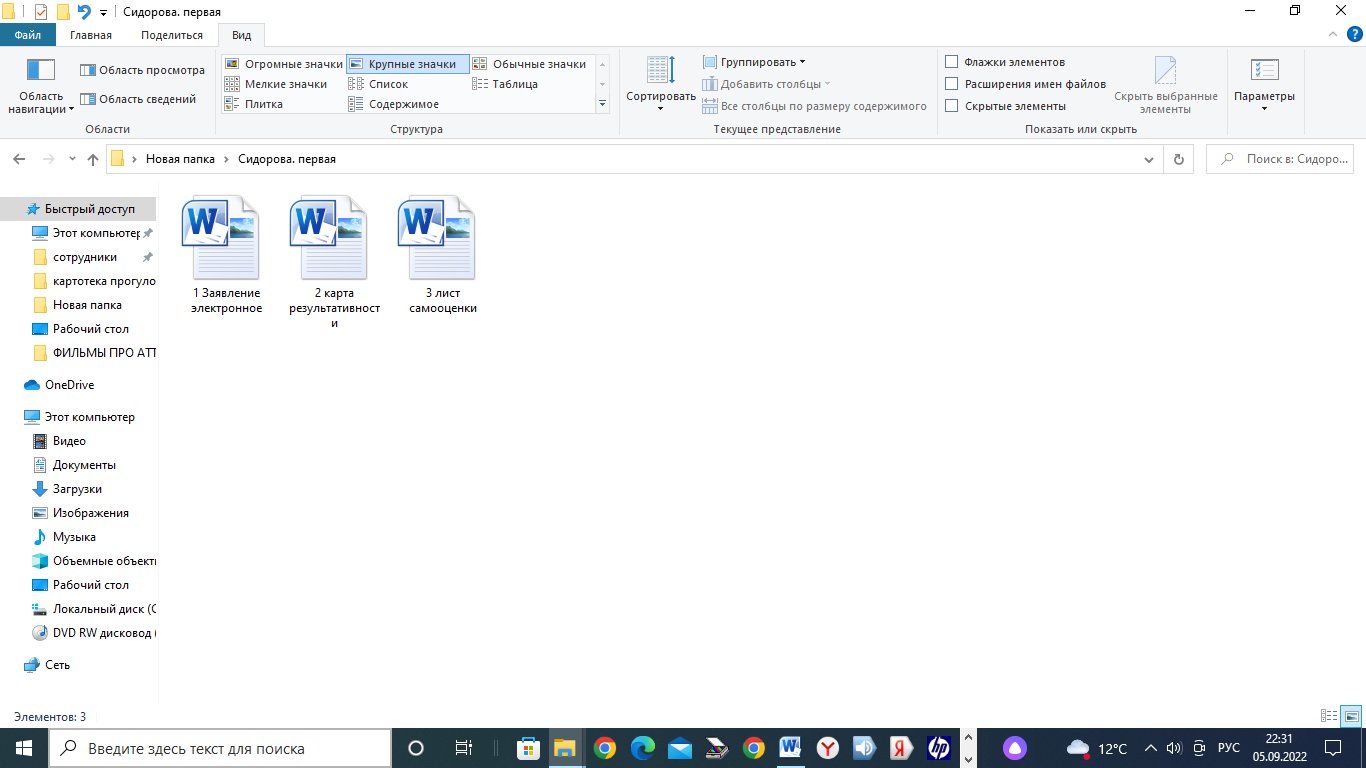 ВЫСШАЯ
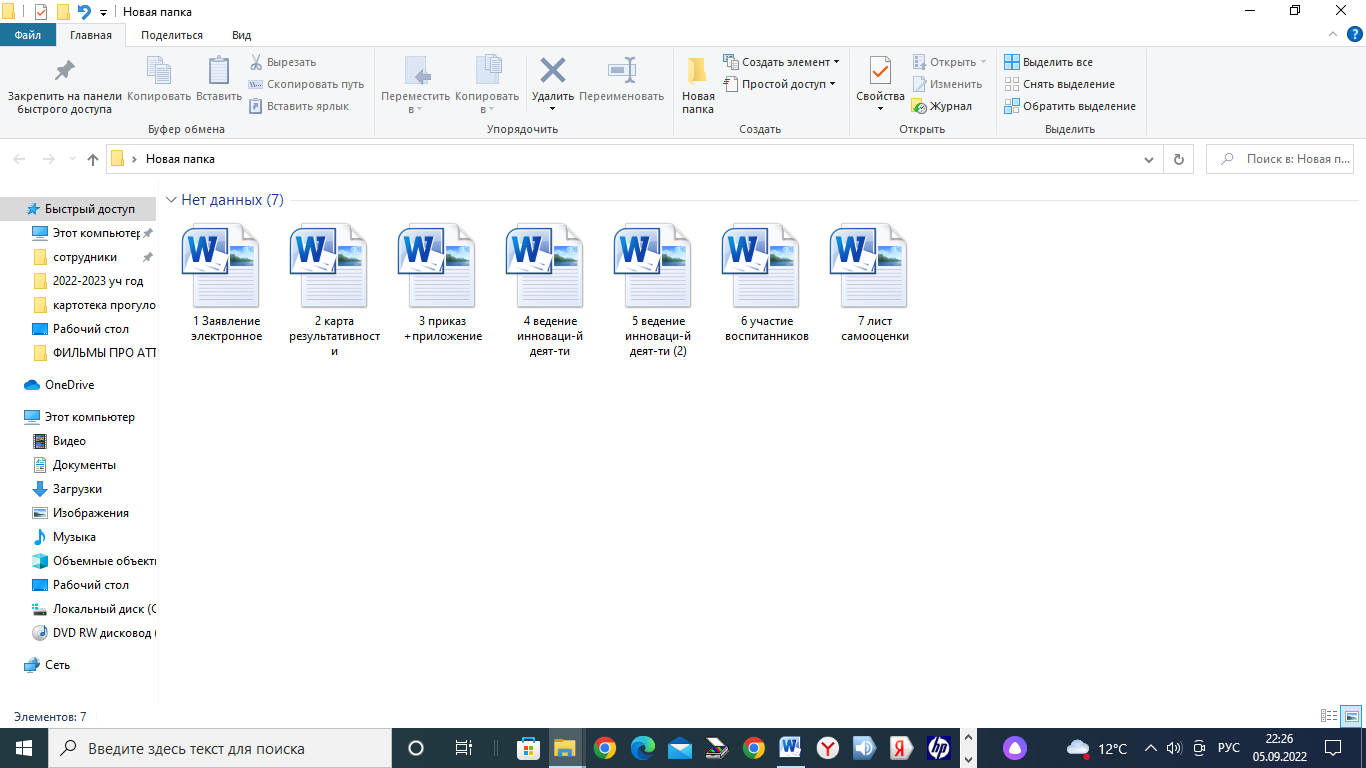 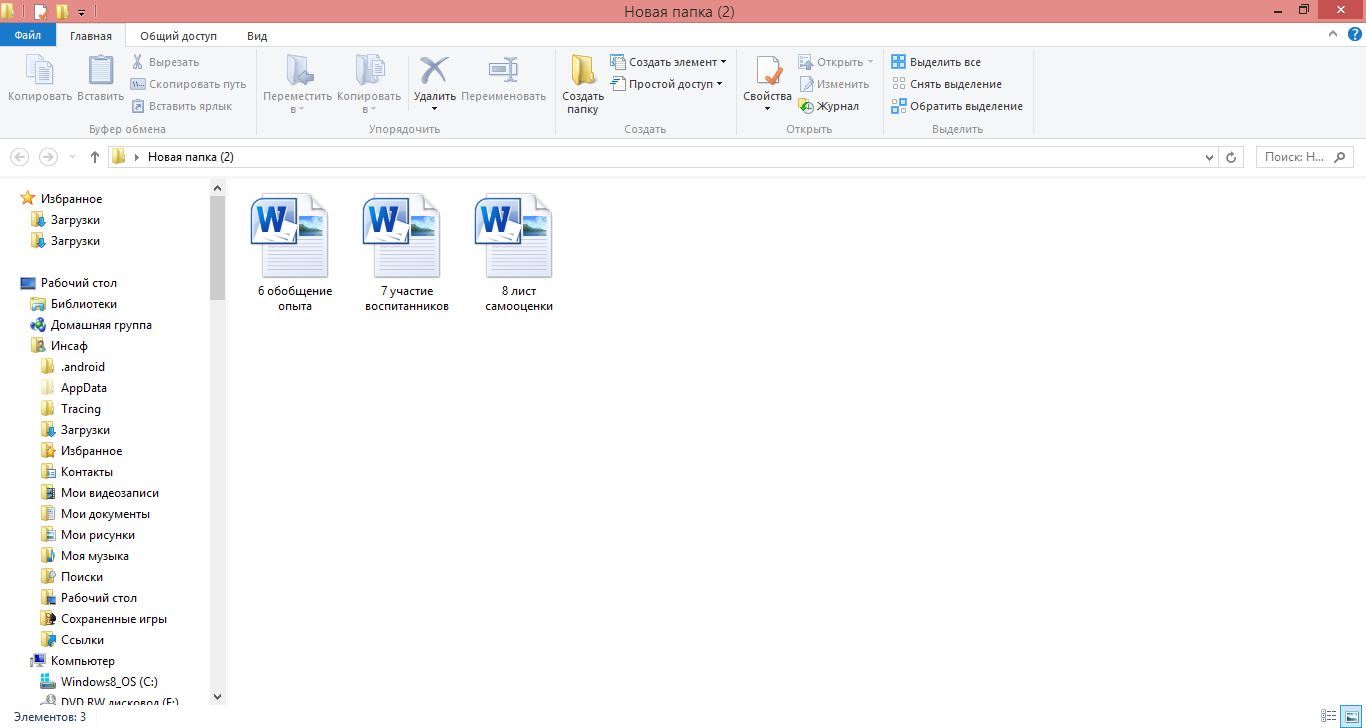 1. Заявление заявителя о проведении аттестации в целях установления квалификационной категории (электронное). 
2. Карта результативности аттестуемого работника.
3. Копия приказ + приложение по итогам предыдущей аттестации заявителя на высшую категорию. 
4. два документа  о ведении инновационной деятельности на высшую квалификационную категорию.
5. Документ, подтверждающий участие обучающихся (воспитанников) аттестуемого педагогического работника в олимпиадах, смотрах, конкурсах, соревнованиях, проходивших в течение последних пяти лет перед аттестацией на высшую квалификационную категорию (не более одного подтверждающего документа).
6. Аттестуемые, подлежащие экспертизе, дополнительно прикрепляют лист самооценки.
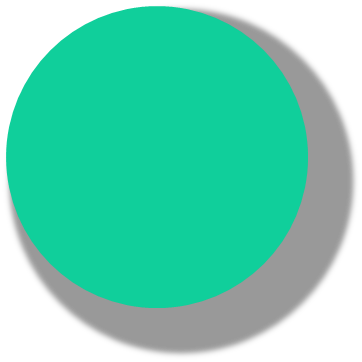 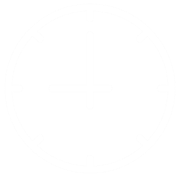 На первую категорию – 70 баллов
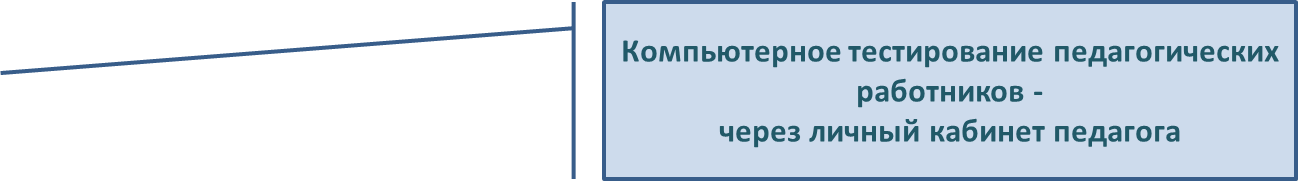 IV
На высшую категорию – 80 баллов
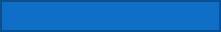 Проходят все аттестуемые педагоги, порядок и место определяет экспертная комиссия  (ноябрь)
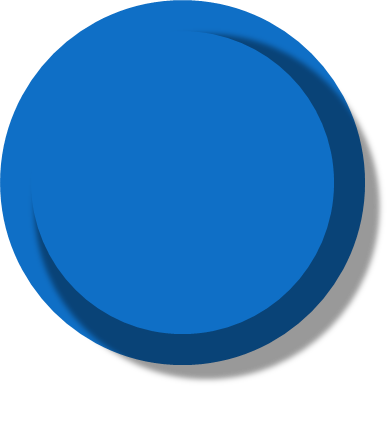 Инструкция по загрузке экспертизы в ЛК куратора ОО
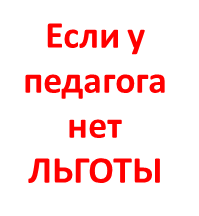 В ЛК куратора ОО  - раздел «Педагогическая аттестация» - вкладка «Проверить пакеты»
Открыть пакет через иконку
Выбрать с рабочего стола Экспертный лист (в формате word) – добавить
Выбрать с рабочего стола Экспертное заключение (в формате word) – добавить
Выбрать оценку, соответствующую оценке в экспертизе и экспертном листе
Поставить оценку (оценку, поставленную в экспертизе, округляем до десятых долей)
Отправить эксперту, нажав на стрелку
Экспертный лист и Экспертное заключение пишутся от первого лица – старшего воспитателя. В конце ставится ФИО старшего воспитателя
Рекомендации пишутся по совершенствованию «западающих» компетентностей, которые в экспертизе показаны, как недостаточно развитые. Внимание! У педагога со стажем работы 3 года не может быть оценка свыше 4,0 баллов!
Заполнение экспертного листа
Вам предлагается оценить ряд утверждений, которые отражают отдельные действия и качества, необходимые для профессиональной педагогической деятельности, используя 5-ти балльную шкалу. 
5 – очень высокая степень выраженности указанной в утверждении характеристики. Она проявляется в подавляющем большинстве ситуаций, является устойчивой, полностью соответствует типичным качествам и поведению воспитателя. Ответ экспертов – «да».
4 - высокая степень выраженности характеристики. Она часто проявляется в педагогических ситуациях. Периодически возникают случаи, когда качества или поведение воспитателя  не соответствуют утверждению. Ответ экспертов – «скорее да, чем нет».
3 – средняя степень выраженности характеристики. В некоторых ситуациях качества и поведение воспитателя соответствуют утверждению, в некоторых – не соответствуют. Ответ экспертов – «среднее значение».
2 – слабая степень выраженности характеристики. Она редко проявляется в педагогических ситуациях. Поведение и качества педагога лишь иногда соответствуют утверждению. Ответ экспертов – «скорее нет, чем да».
1 - характеристика не представлена в деятельности воспитателя. Качества и поведение воспитателя не соответствуют содержанию утверждения. Ответ экспертов – «нет».
Результат реализации методического сопровождения педагогов:
наличие позитивной динамики в повышении квалификации педагогов, уровня их профессиональной компетентности;
 стимулирование потребности к развитию личностного и профессионального потенциала в профессиональной сфере;
 удовлетворенность результатом собственной профессиональной  деятельности;
 рост числа участников конкурсов педагогических достижений;
 развитие готовности педагогов к дальнейшему самообразованию;
 достижения воспитанниками оптимальных результатов.
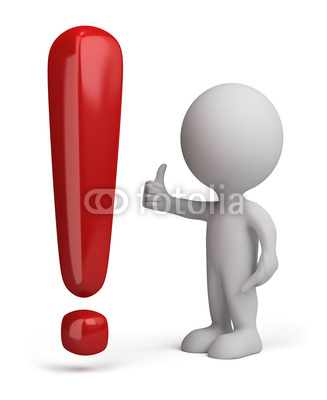 Сайт  Министерства образования и науки Республики Татарстан
www. mon.tatar.ru
Раздел /Деятельность/ Кадровая политика/ Кадровая политика отрасли/Педагогическая аттестация/Тесты